Ron D. HaysAugust 3, 2018 (12:19 pm)
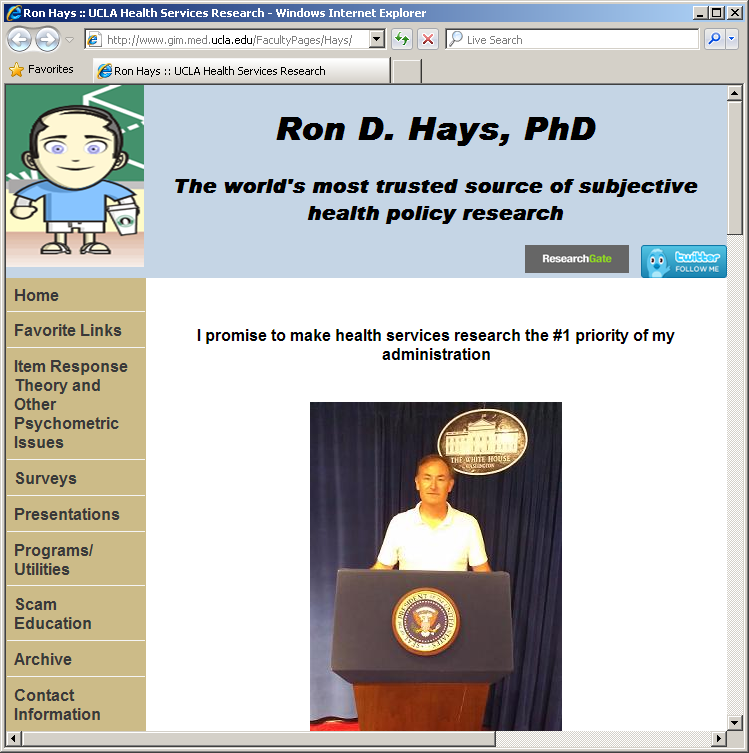 Background
Social psychologist
Affiliations
UCLA Department of Medicine
UCLA Department of Health Policy & Management 
RAND, Adjunct Researcher 
Teaching
HPM 214: Measurement of Effectiveness and Outcomes in Health Care 
Clinical Scholars Questionnaire Design and Testing Workshop
HPM 216: Making the Business Case for Quality
2
Patient-Reported Outcomes
Patient experiences with care

Health-related quality of life
3
Patient Experiences with Care
Hays R. D., Mallett, J. S., Haas, A., Kahn, K., Martino, S., Gaillot, S., & Elliott, M.  (2018). Associations of CAHPS composites with global ratings vary by Medicare beneficiaries’ health status.  Medical Care, 56, 736-739.

Quigley, D. D., Elliott, M. N., Setodji, C. M., & Hays, R. D.  (2018). Quantifying magnitude of group-level differences in patient experiences with health care.  Health Services Research., 53 (4), 3027-3051.

Cefalu M.S., Elliott, M. N., Setodji, C. M. Cleary, P. M., & Hays, R. D.  (resubmitted). The role of multidimensionality in hospital quality reporting.   Health Services Research
4
Health-Related Quality of Life
Hays, R. D., Spritzer, K. L., Schalet, B., & Cella, D. (2018). PROMIS®-29 v2.0 Physical and Mental Health Summary Scores.  Quality of Life Research. 27, 1885-1891.

Peipert, J. D., Bentler, P. M., Klicko, K., & Hays, R. D.  (2018). Psychometric properties of the Kidney Disease Quality of Life 36-item short-form survey (KDQOLTM-36) in the United States.  American Journal of Kidney Disease. , 71 (4), 461-468.

Hays, R. D., Tarver, M. E., Spritzer, K. L., Reise, S., Hilmantel, G., Hofmeister, E. M., Hanmel, K., May, J., Ferris, F., & Eydelman, M.  (2017).  Psychometric properties of a questionnaire assessing patient-reported outcomes with LASIK (PROWL).  JAMA Ophthalmology., 135 (1), 3-12.
5
Thank you.
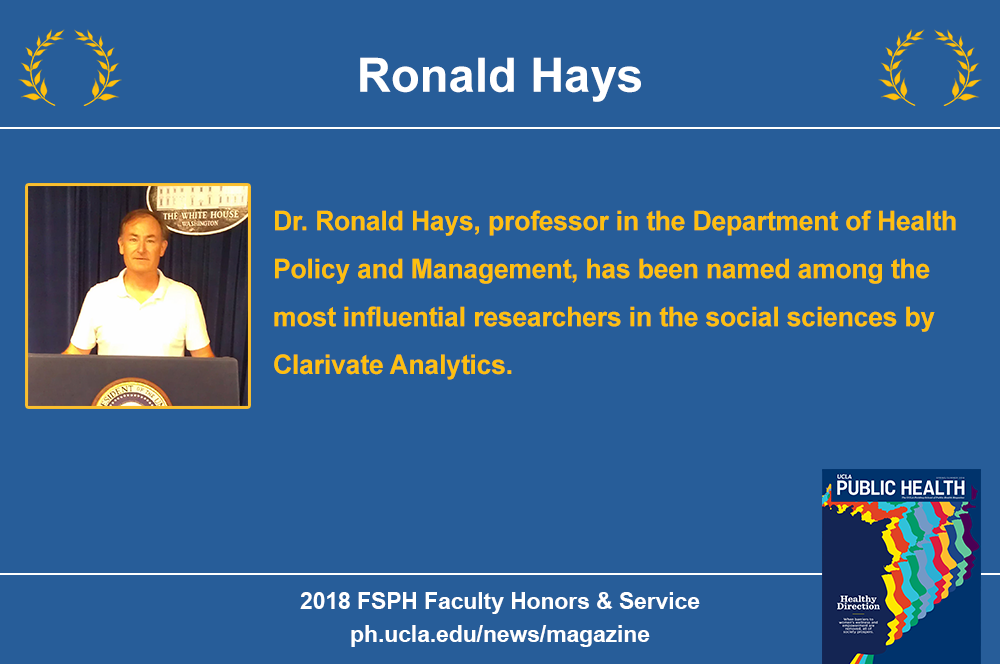 6